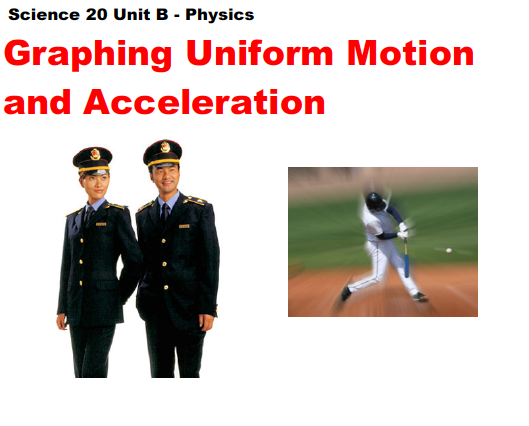 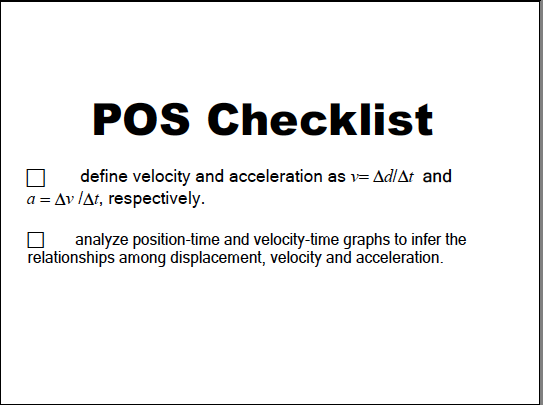 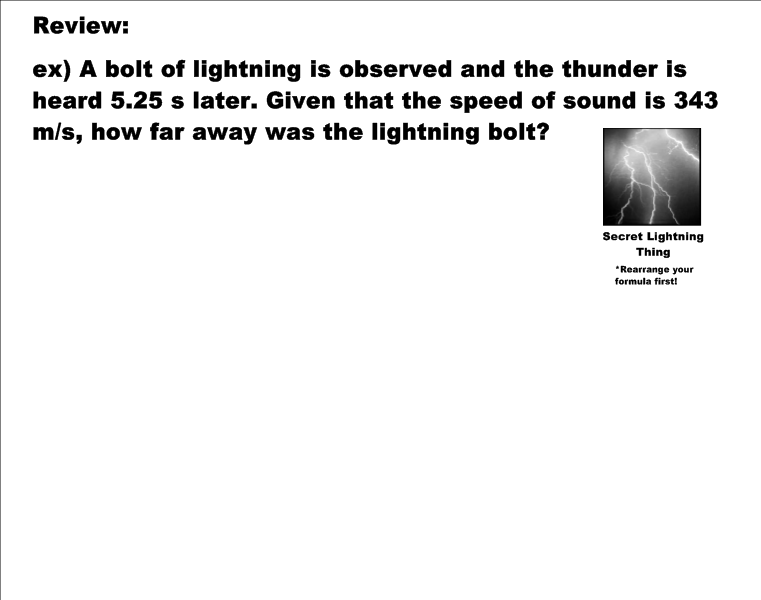 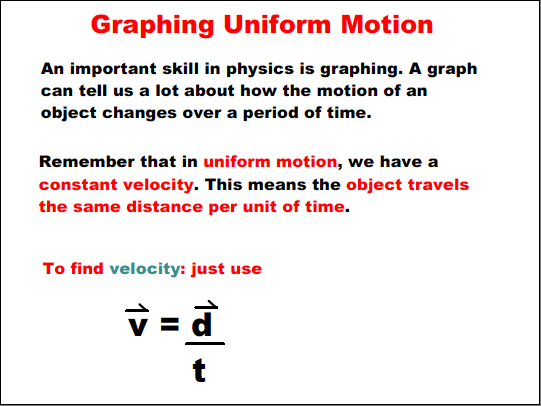 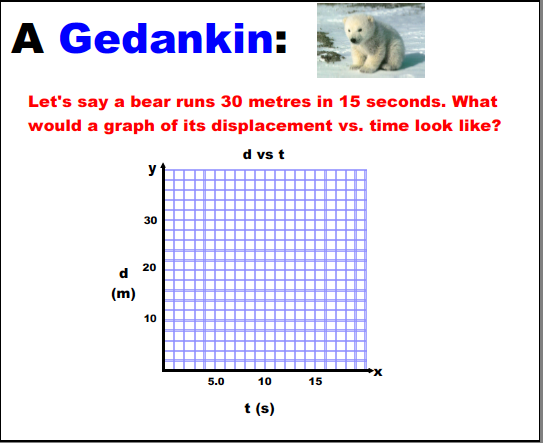 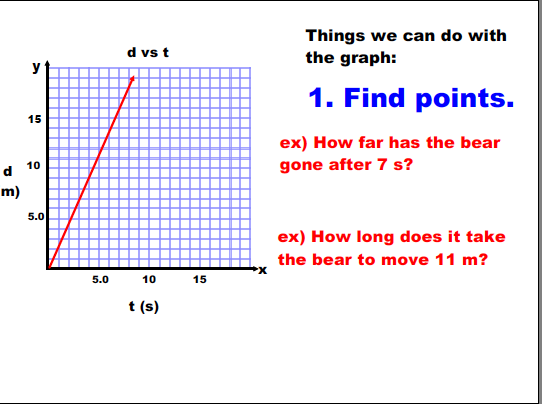 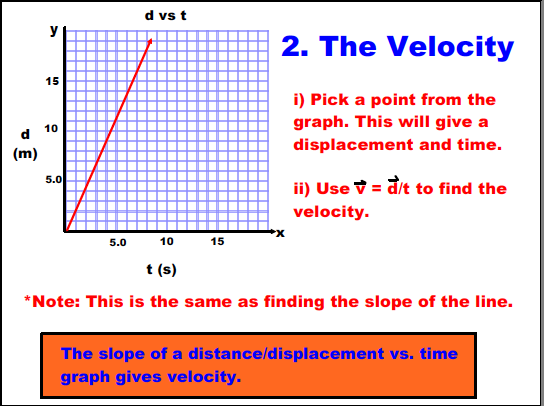 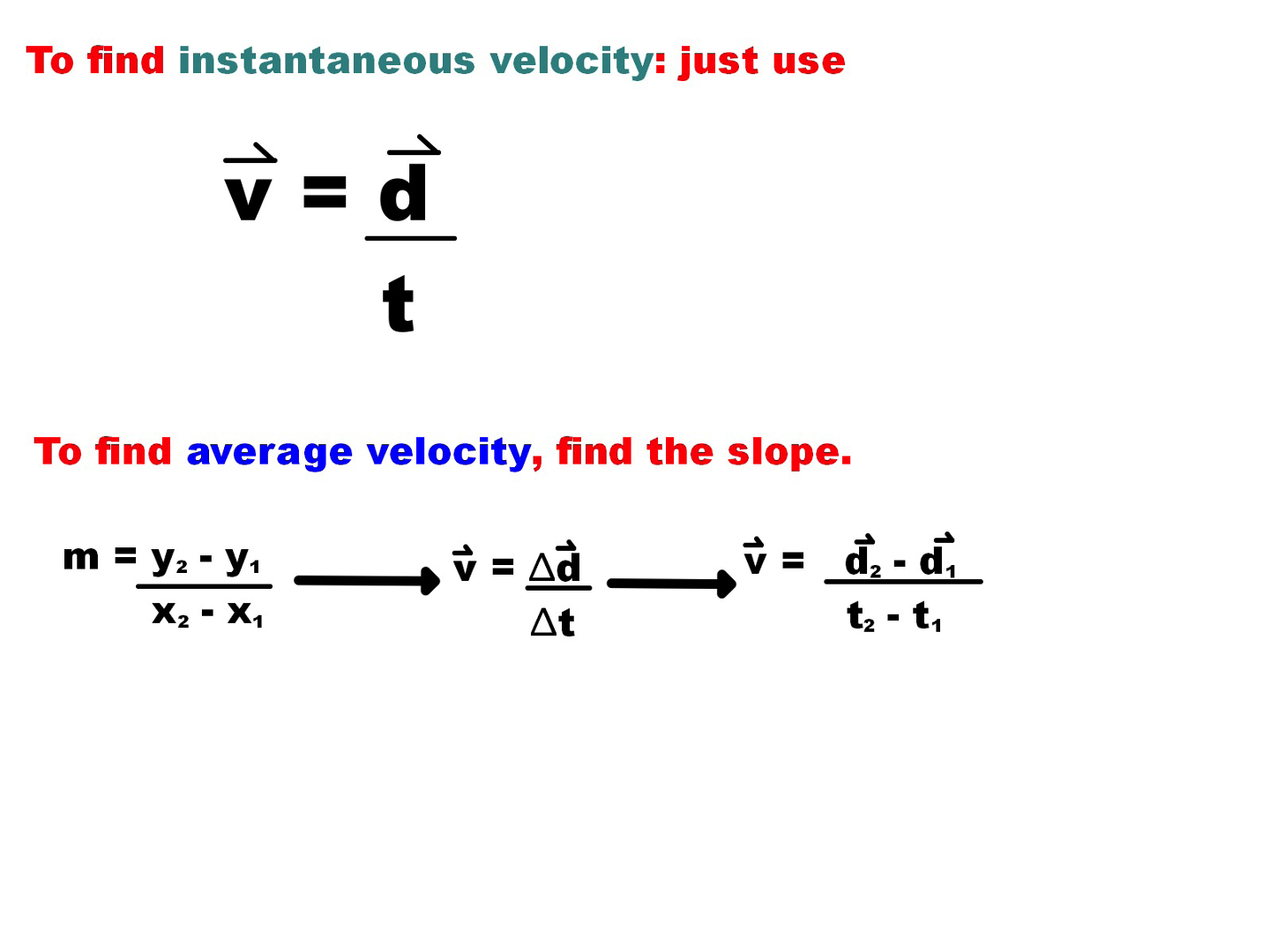 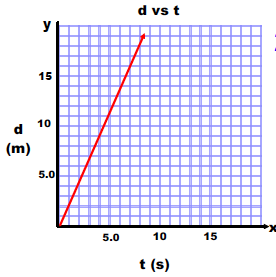 Slope Calculation:
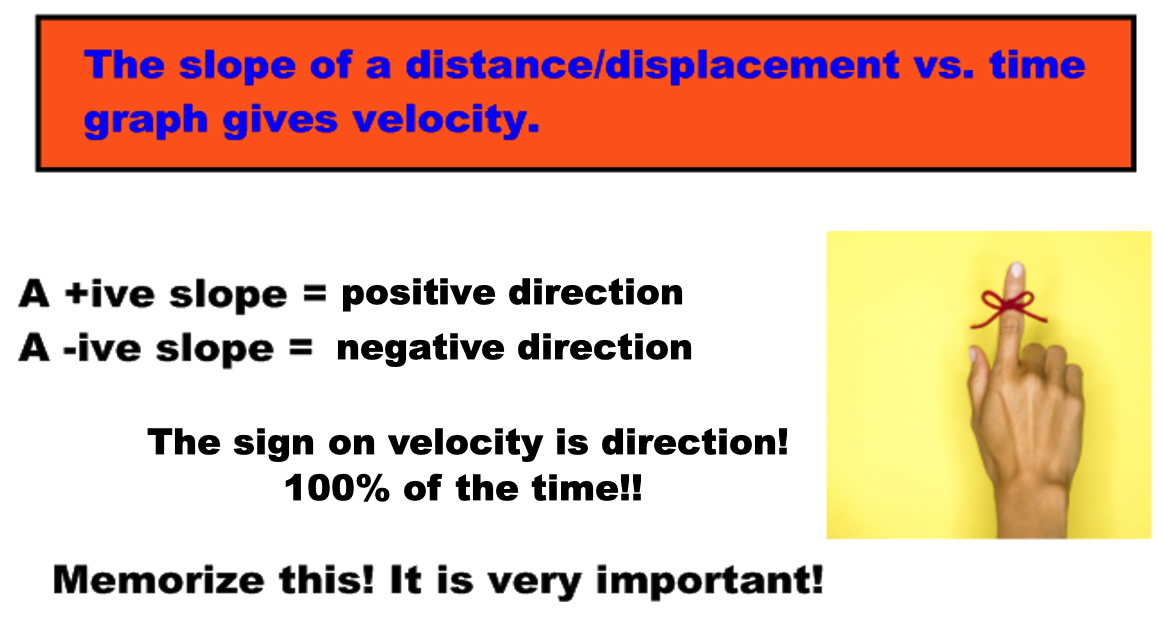 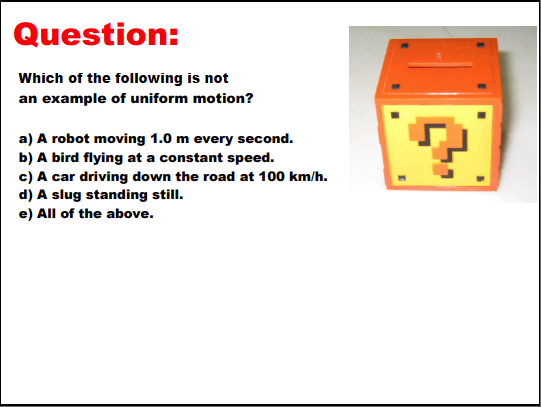 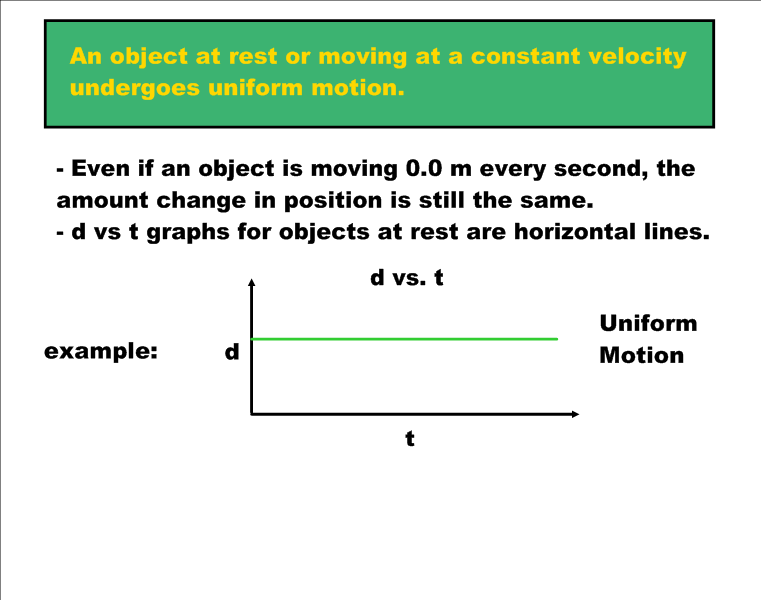 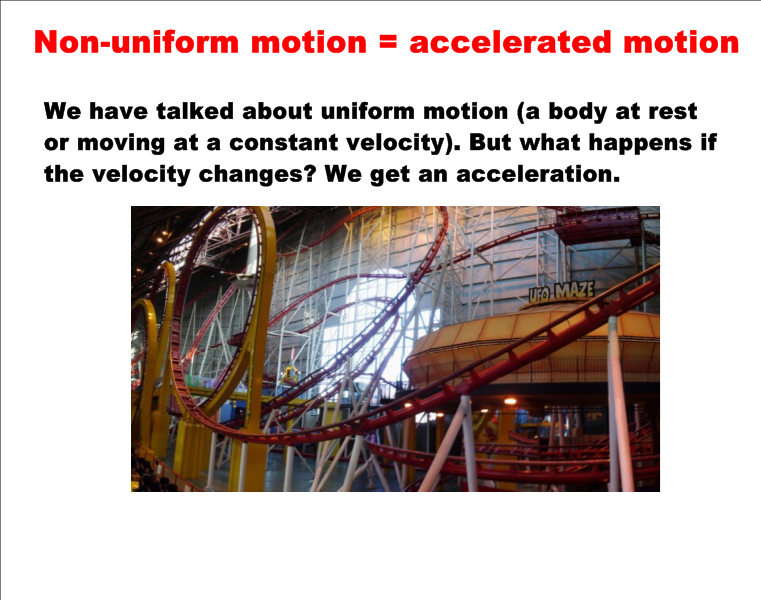 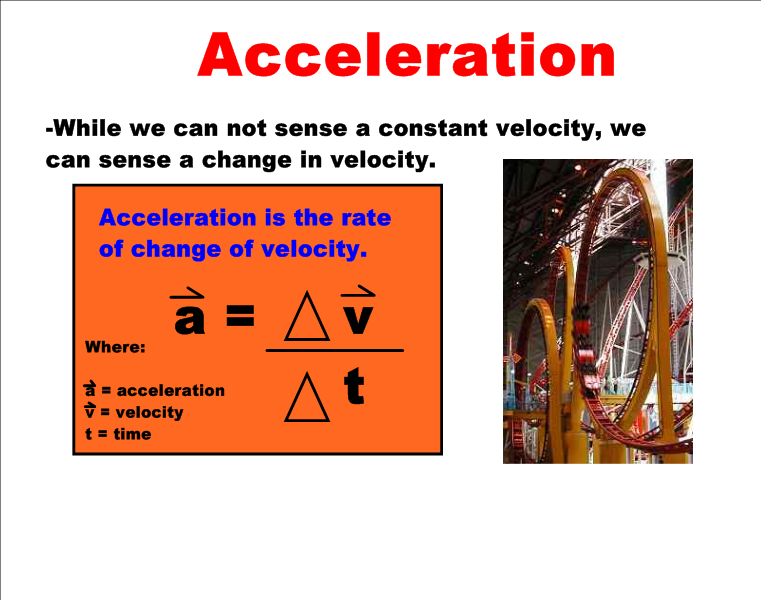 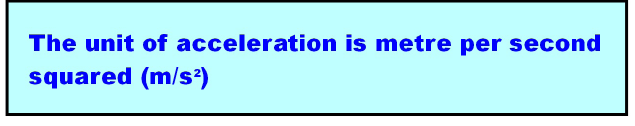 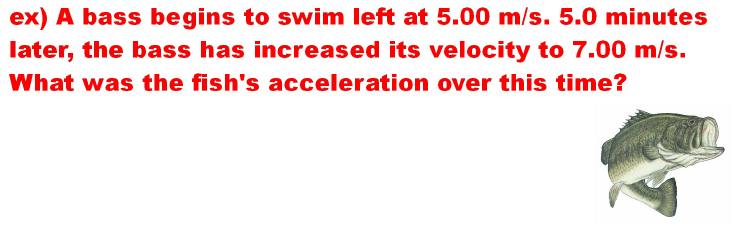 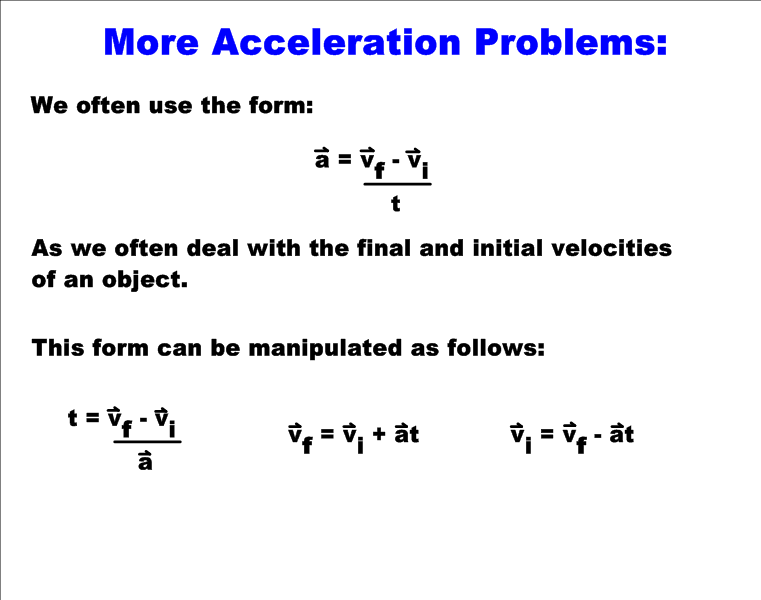 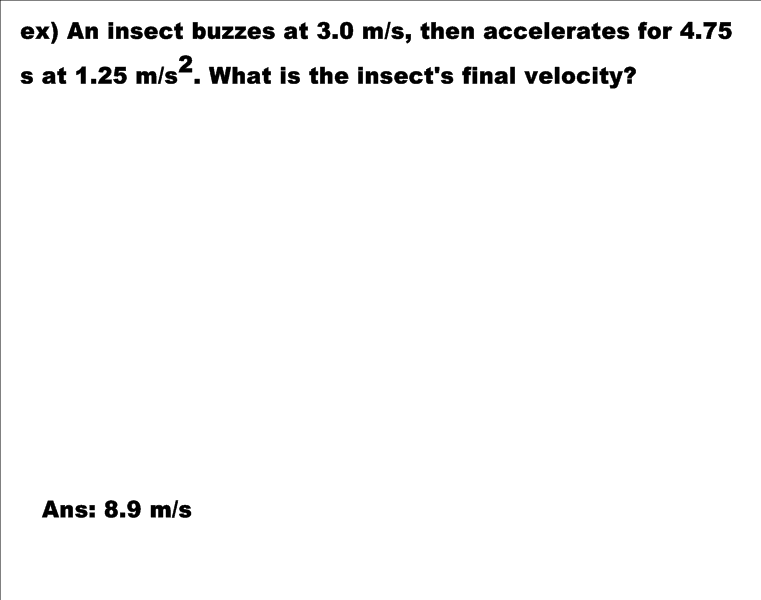 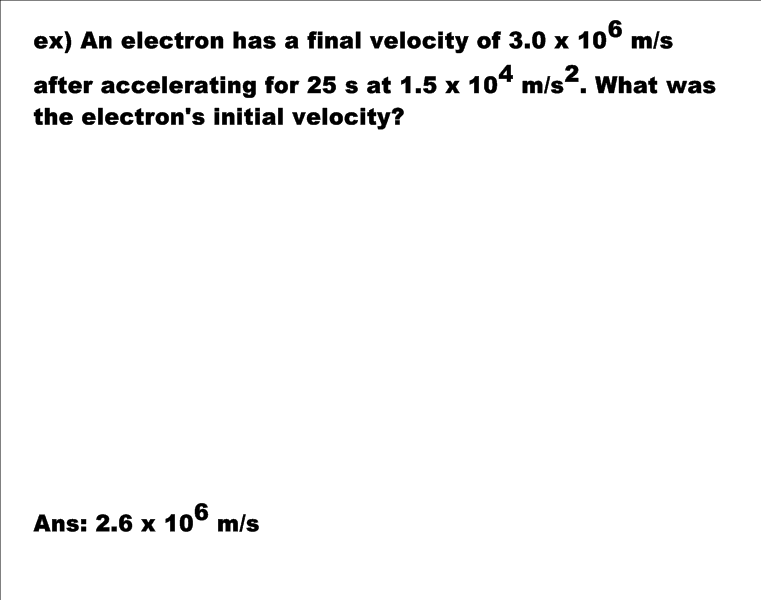 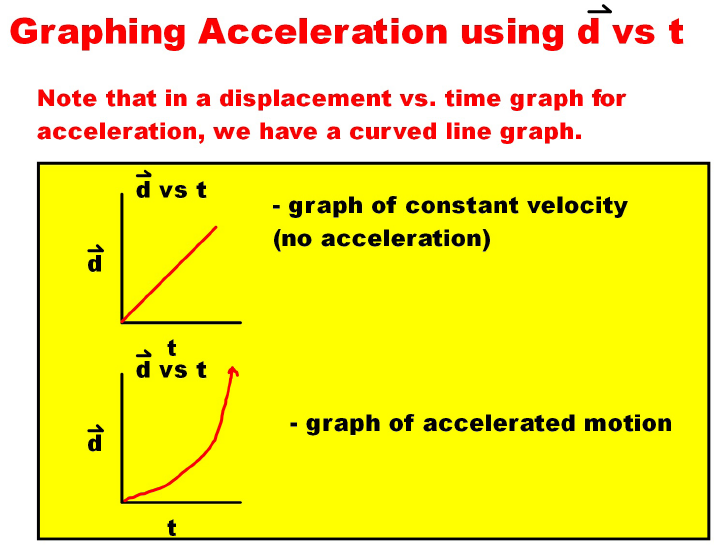 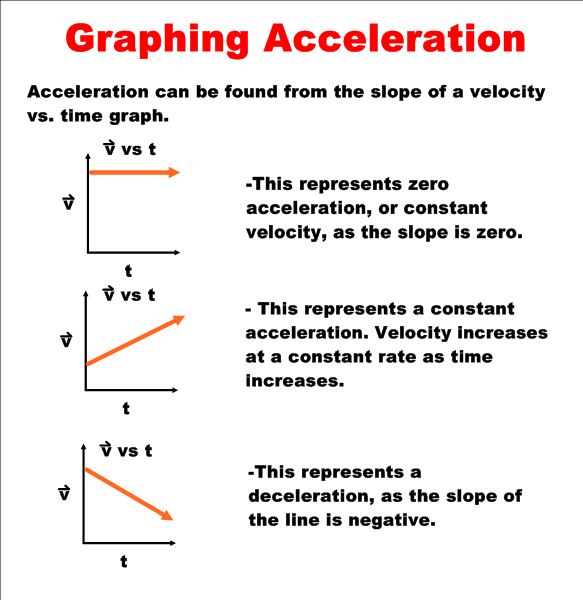 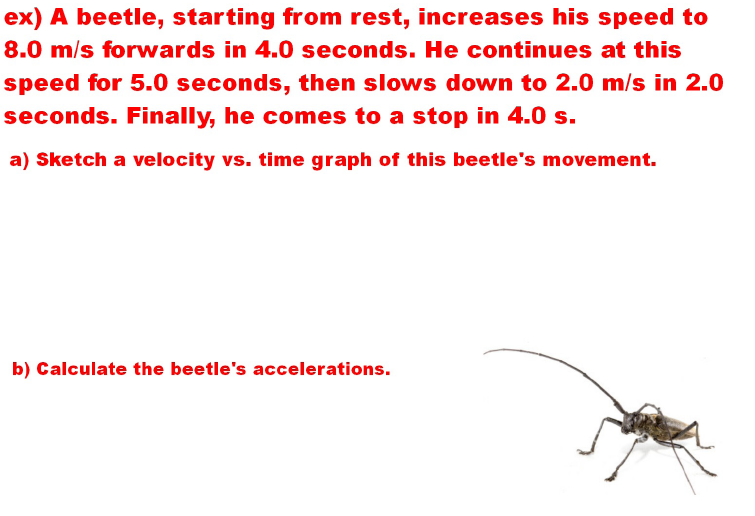 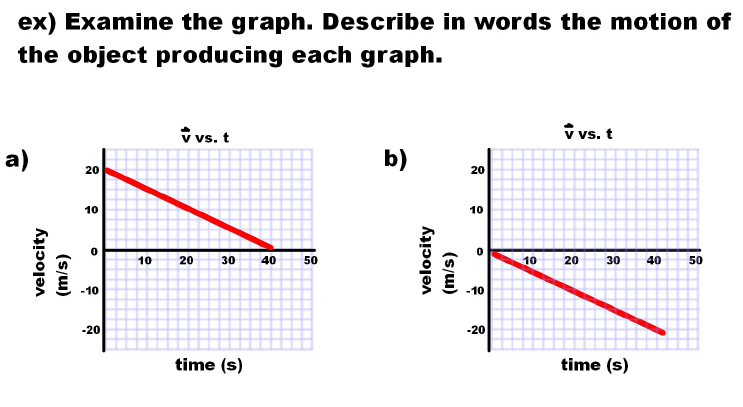 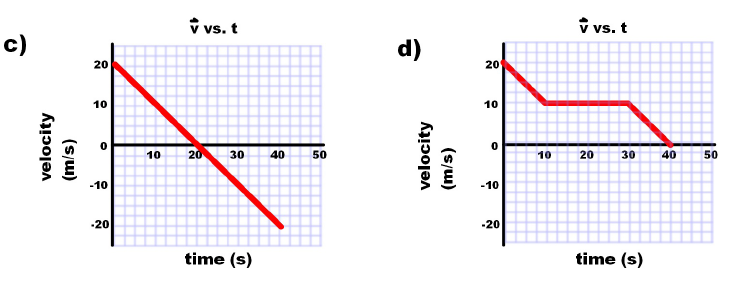 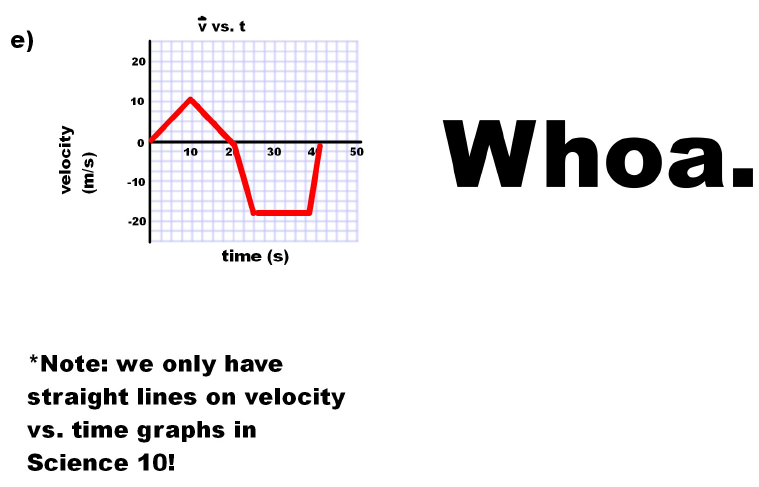